Chronic Pain and Emotional Processing
Jorge E. Esteves, PhD
j.esteves@bso.ac.uk
Symposium on Emotional Processing; new developments in medicine, psychology and psychosomatics
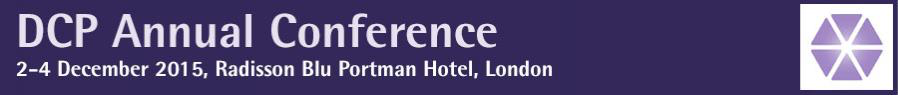 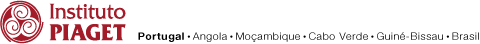 Introduction
Chronic pain is a complex and poorly understood condition incorporating sensory, cognitive and emotional elements. 
Research demonstrates a strong association between chronic pain states such as chronic low back pain and psychological factors such as anxiety, fear-avoidance, self-efficacy, catastrophizing and depression (e.g., Pincus et al., 2002; Carson et al., 2007; Costa et al., 2011). 
Until recently, the way in which chronic back pain sufferers process their emotions was largely unknown. 
We conducted two case-control studies using a between-groups correlational design to investigate the relationship between various chronic pain states and emotional processing.
Suppression
Impoverished
Unprocessed 
Emotion
Emotional 
Processing
Unregulated 
Emotion
Avoidance
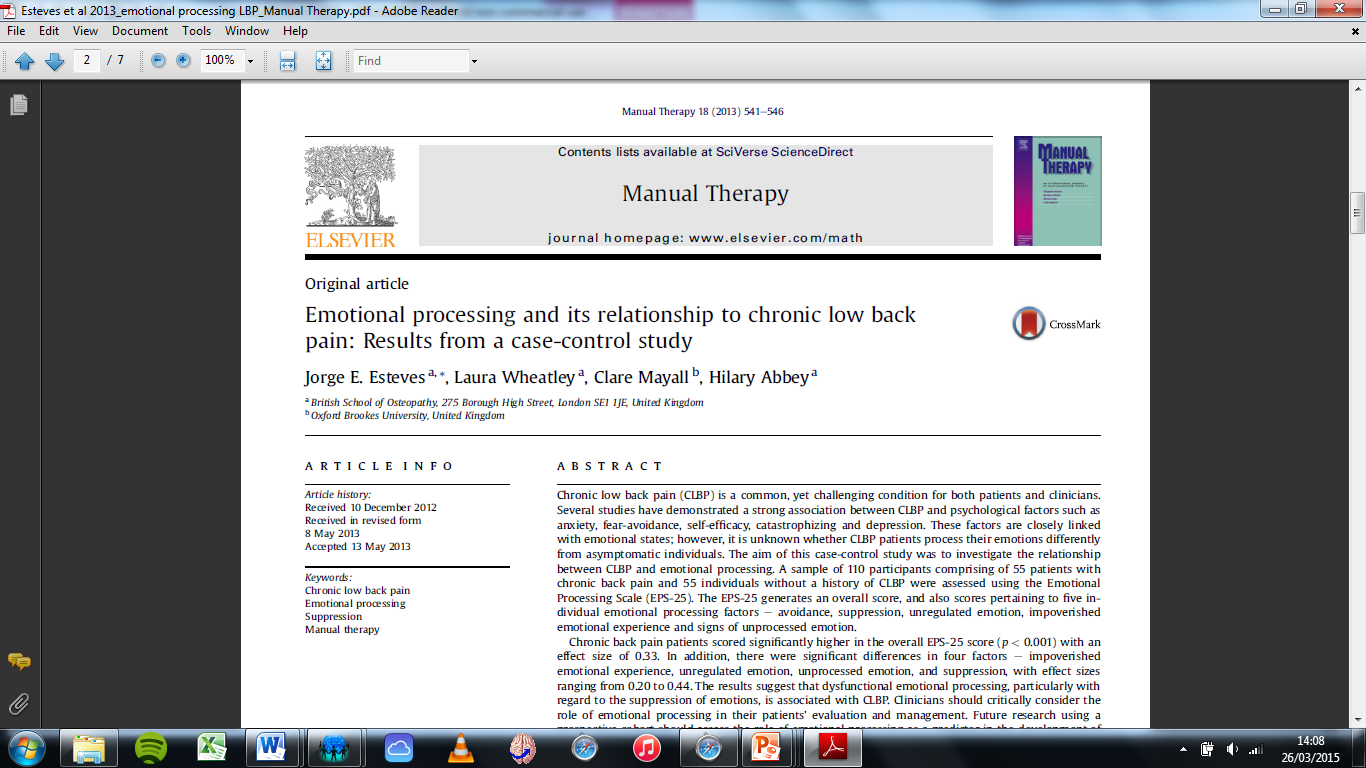 Research Aim  study 1
To examine the way in which patients with CLBP process their emotions compared to a group of individuals without a history of CLBP.
If a relationship exists, establish whether this applies equally to all facets of emotional processing.
Baker, R., Thomas, S., Thomas, P.W., Owens, M. (2007) Development of an Emotional Processing Scale. Journal of Psychosomatic Research, 62, 167 – 178.
Suppression
Impoverished
Unprocessed 
Emotion
Emotional 
Processing
Unregulated 
Emotion
Avoidance
Dimensions of the Emotional Processing Scale  (EPS-25)
Detached experience of emotions. Poor emotional insight. Potential to somatise emotional experience.
Excess control of emotions and expression.
Intrusive & persistent emotional experiences.
Avoidance of negative emotional triggers.
Inability to control ones emotion.
Method – Study 1
Design:
Case-control study
Two participant groups:
Control Group (N=55)
Chronic Lower Back Pain (CLBP) Group (N=55)

Participants voluntarily completed the EPS-25
A 25 item statistically valid and reliable questionnaire (p<0.01) (Baker et al, 2007)
5 core emotional processes

	Participants also completed a biographical questionnaire
All participants: age, gender, ethnic origin, etc.
CLBP participants: duration, frequency and other sources of pain
Results – Study 1
CLBP patients scored significantly higher in the overall EPS-25 score [p = 0.00, d = 0.71, effect size = 0.33] 
A post hoc power analysis revealed that the statistical power for this study was 0.96 for detecting a moderate to large effect size.
Results – Study 1
Also significant differences in four factors:
suppression (p = 0.00, effect size = 0.44)
unprocessed emotion (p = 0.02, effect size = 0.23)
unregulated emotion (p = 0.02, effect size = 0.22)
impoverished emotional experience (p = 0.04, effect size = 0.20)
Preliminary discussion
Preliminary evidence of a link between CLBP and altered emotional processing, suggesting that those with CLBP may be generally less able to process their emotions effectively. 
Higher EPS-25 scores indicate relatively dysfunctional emotional processing (e.g., Baker et al., 2007). 
Our results suggest that CLBP sufferers are more likely to be ill-equipped to process their emotions than pain-free individuals. 
An impaired ability to effectively assimilate upsetting emotional episodes prolongs their effects and disrupts subsequent experiences and behaviours (Rachman, 1980).
Research Aim – study 2
To examine the way in which chronic pain sufferers process their emotions whilst also measuring for anxiety and depression to investigate their role in this putative relationship.
Esteves, J.E. and Hicks, O. (in preparation)
Method – study 2
Design:
Case-control study
Two participant groups:
Control Group (N=27)
Chronic Pain (CP) Group (N=32)

Participants voluntarily completed 
EPS-25
Patient Health Questionnaire for Depression - (PHQ-9)
General Anxiety Disorder questionnaire - (GAD-7)
Chronic Pain Form (troublesomeness grid Parson et al (2006) 
It incorporates a scale for each of the thirteen different body regions

Participants also completed a biographical questionnaire
All participants: age, gender, ethnic origin, etc.
CP participants: duration, frequency & other sources of pain
Results – EPS-25
Chronic pain patients scored significantly higher in the overall EPS-25 score with a moderate effect size [p=0.03, effect size=0.38]
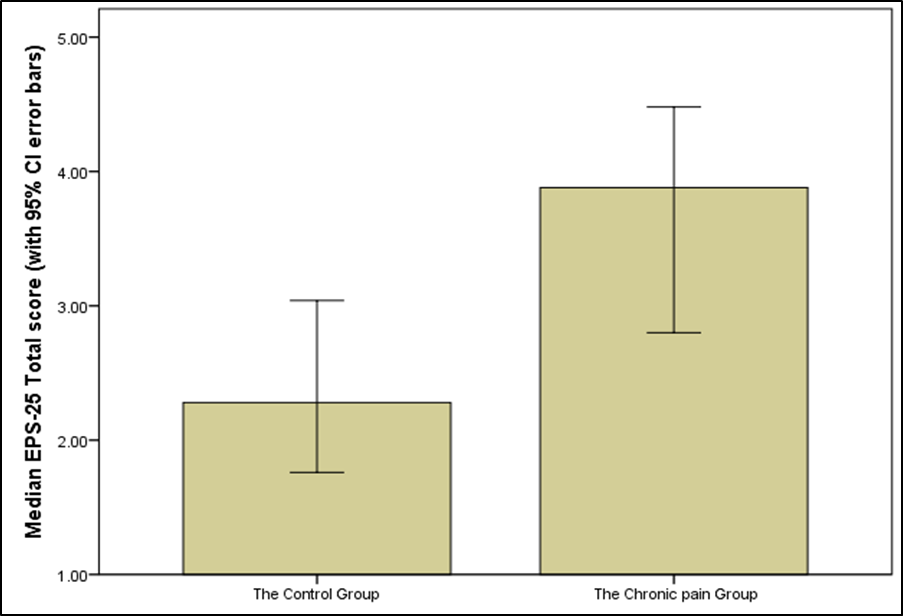 Results – EPS-25
Also significant differences in all five factors:
suppression [p = 0.01, effect size = 0.32]
unprocessed emotion [p = 0.01, effect size = 0.33]
unregulated emotion [p = 0.03, effect size = 0.29]
avoidance [p = 0.005, effect size = 0.36]
impoverished emotional experience [p = 0.02, effect size = 0.30]
Results – Anxiety and Depression
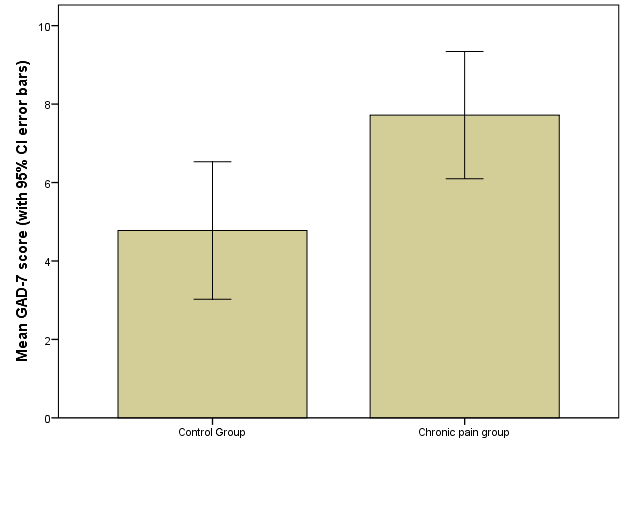 CP patients scored significantly higher in GAD-7 scores with a medium effect size [p = 0.02,effect size=0.31]
CP patients scored significantly higher in PHQ-9 scores with a medium effect size [p = 0.003,effect size=0.39]
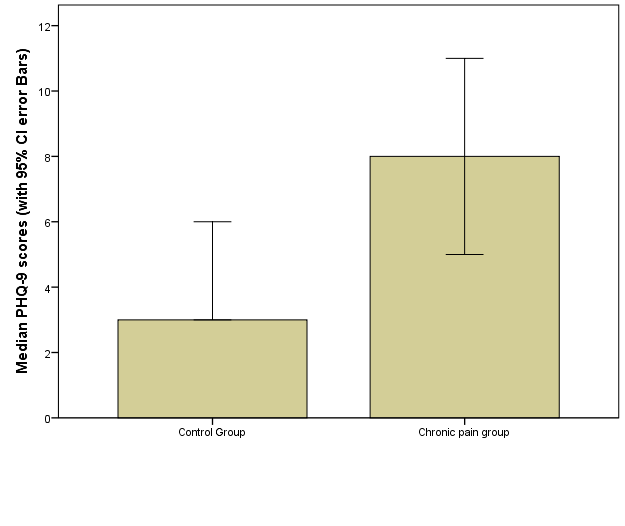 Conclusion
Dysfunctional emotional processing and regulation is associated with chronic pain, particularly low back pain; anxiety and depression may potentially play a role in this relationship.
Our observed associations alone do not allow for causal inferences to be made and the question of whether dysfunctional emotional processing is a consequence or a determinant of chronic pain is as yet not established.
However, evidence from neuroimaging prospective studies show that the transition from acute to chronic shows change from acute pain circuitry to emotional/reward circuit and this occurs within the first year.
Hashmi, J. A., et al. (2013). Shape shifting pain: chronification of back pain shifts brain representation from nociceptive to emotional circuits. Brain, 136(9), 2751-2768.
Implications for manual therapy
Collaborate with other specialist practitioners - improved emotional processing has been shown to be highly successful in reducing emotional distress (Whelton, 2004). 
The sensory landscape of the physical body provides a point of entry into the emotional domain/reward system.
Manual therapy may affect the emotional domain through the use of techniques aimed at reducing sympathetic outflow, anxiety and depressive feelings (Lindgren et al., 2010).
Alongside manual therapy, mindfulness-based approaches are likely to play an important role in regulating emotional processing in CP patients.
Acknowledgments
Professor Roger Baker and his team at Bournemouth University
Hilary Abbey, Mike Ford, Laura Wheatley, Oliver Hicks, Elaine Mathias, Yvonne Kirchner and Rachael Rollins at the British School of Osteopathy
Clare Mayall, Jill Green, Sam McInerney and Eva Winter at Oxford Brookes University